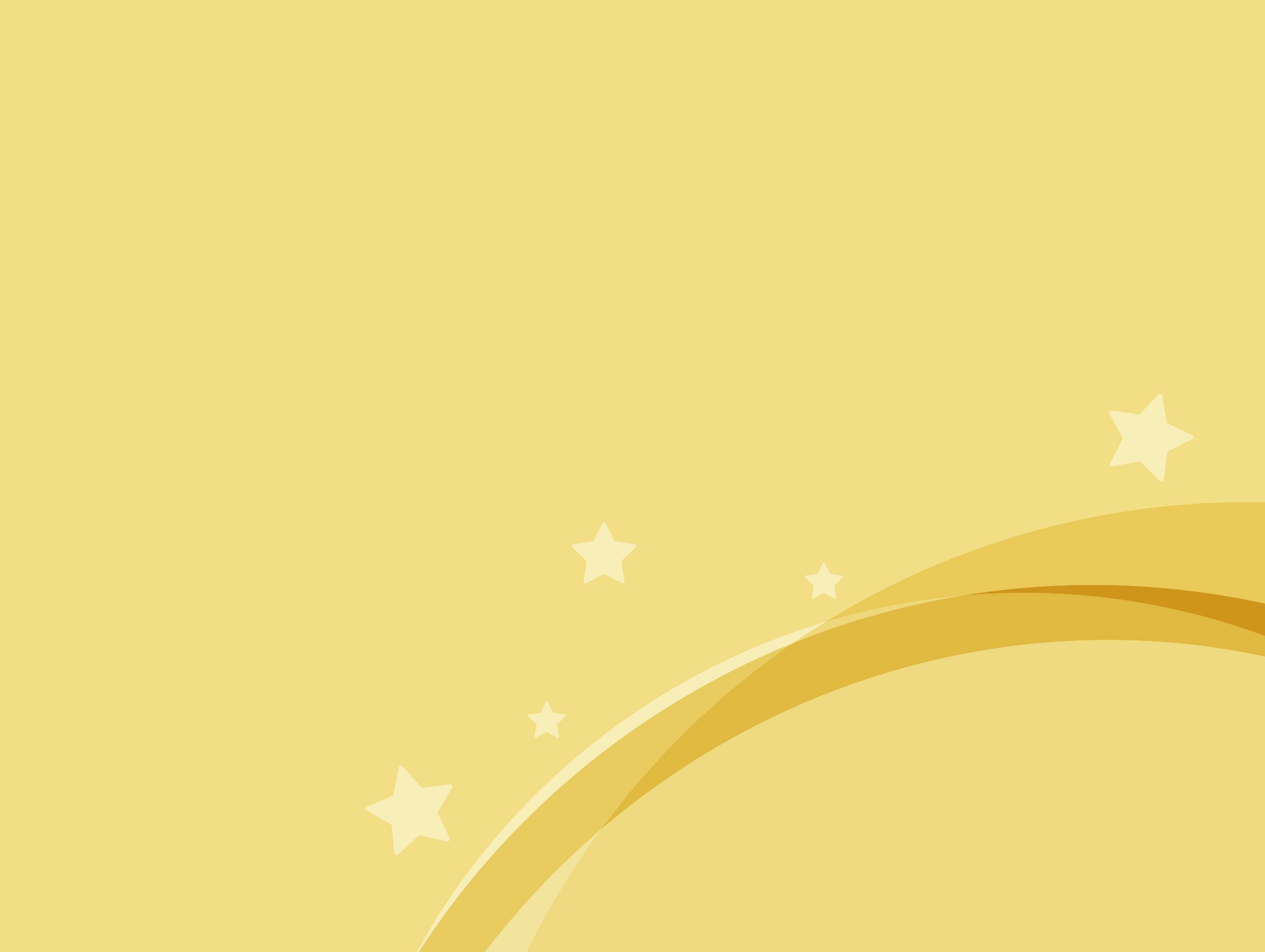 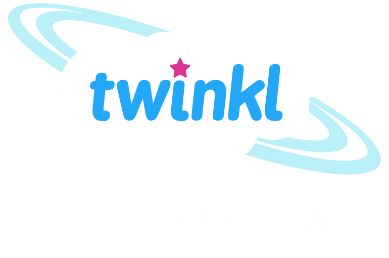 French
What’s the Time?
Year One
French | Year 4 | What’s the Time? | What’s on Television? | Lesson 3
Aim
I can answer and ask a question about a TV schedule.
Success Criteria
I can read a TV schedule to answer the question ‘Qu'est-ce qui passe à la télévision à….?’

I can write a question to a given answer
Digital/Analogue Times
Do you know how to convert digital to analogue and analogue to digital?
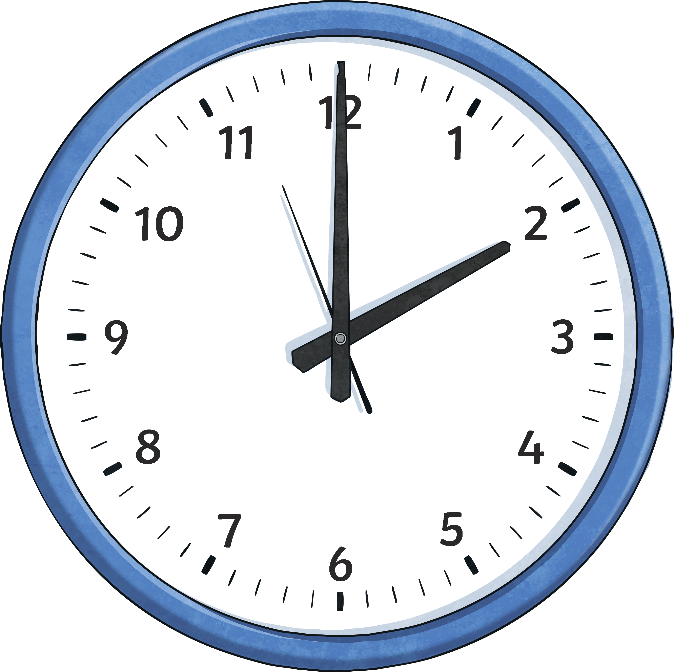 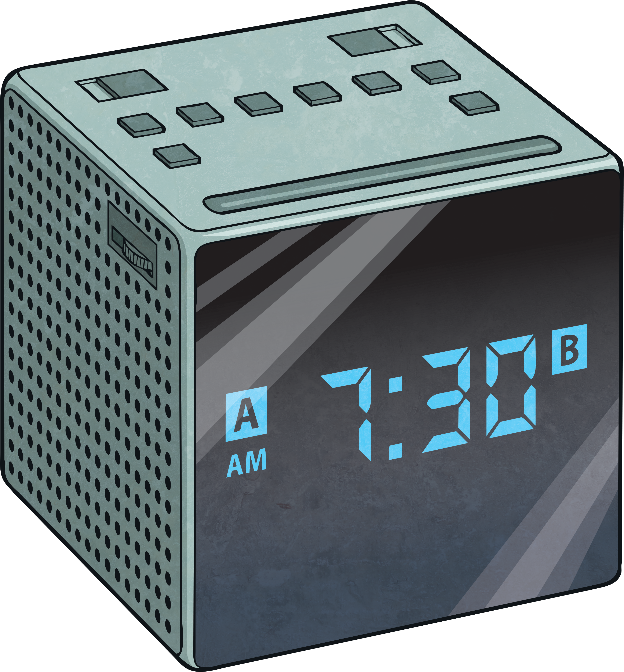 What’s on TV?
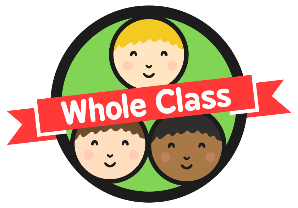 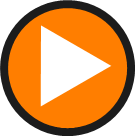 Click play buttons throughout to hear phrases and words.
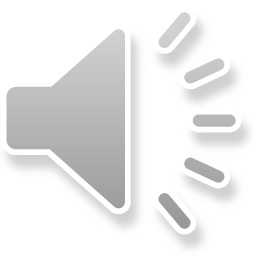 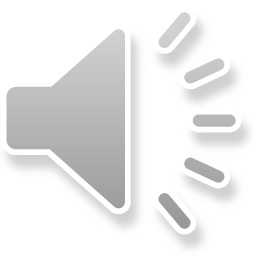 Qu'est-ce qui passe à la télévision à dix heures et demie ?
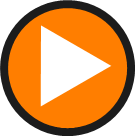 C’est Horrible Histories.
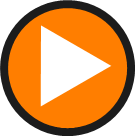 What’s on TV?
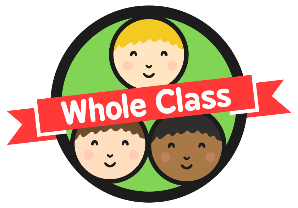 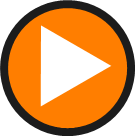 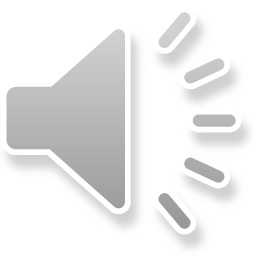 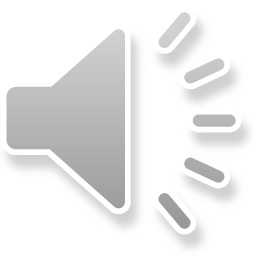 Qu'est-ce qui passe à la télévision à six heures ?
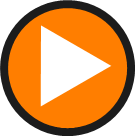 C’est Tom and Jerry.
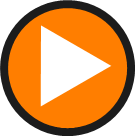 What’s on TV?
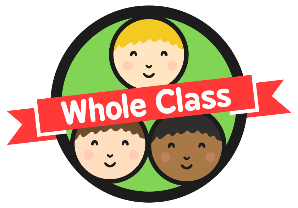 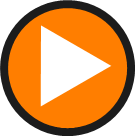 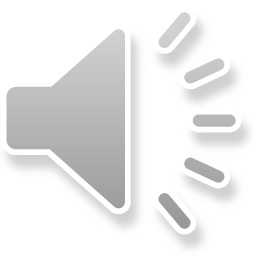 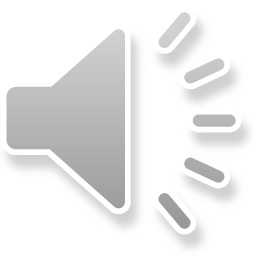 Qu'est-ce qui passe à la télévision à sept heures ?
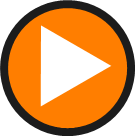 C’est X-Men.
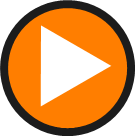 What’s on TV?
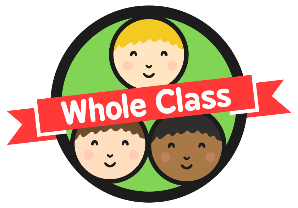 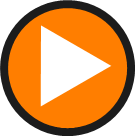 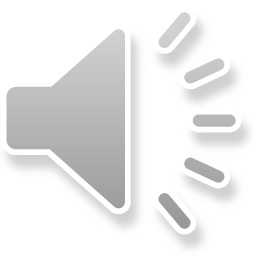 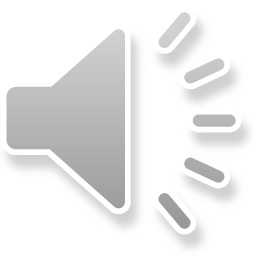 Qu'est-ce qui passe à la télévision à six heures et demie ?
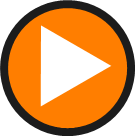 C’est Phineas and Ferb.
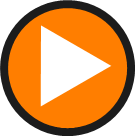 What’s on TV?
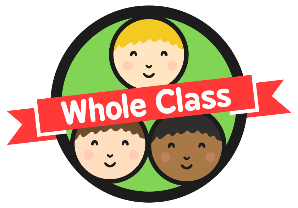 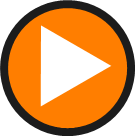 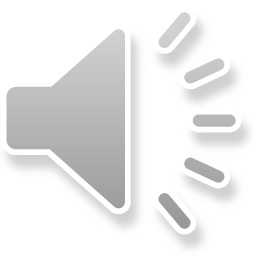 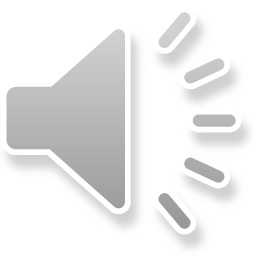 Qu'est-ce qui passe à la télévision à huit heures et demie ?
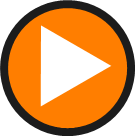 C’est Hannah Montana.
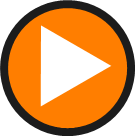 What’s on TV?
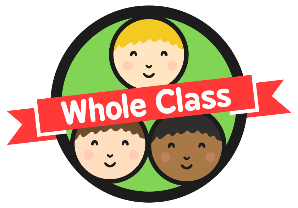 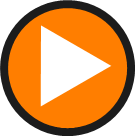 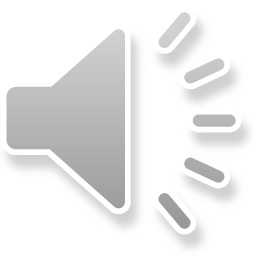 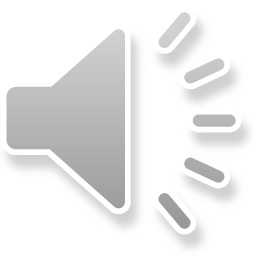 Qu'est-ce qui passe à la télévision à neuf heures?
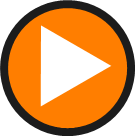 C’est Power Rangers.
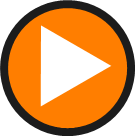 What’s on TV?
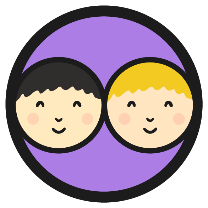 Ask your partner questions about what’s on TV.
Qu'est-ce qui passe à la télévision à…
C’est…
Allez-y !Off You Go!
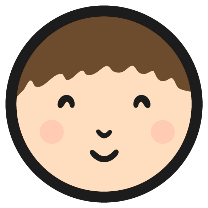 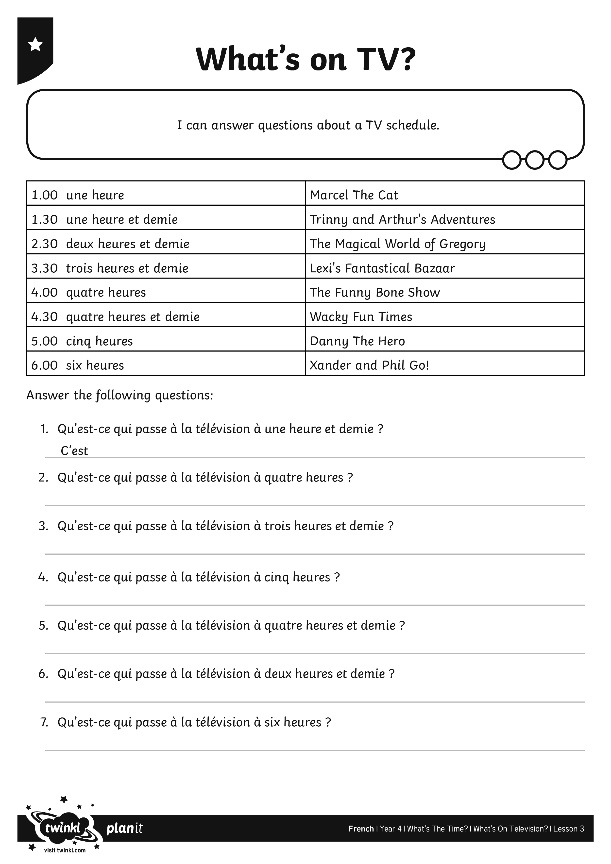 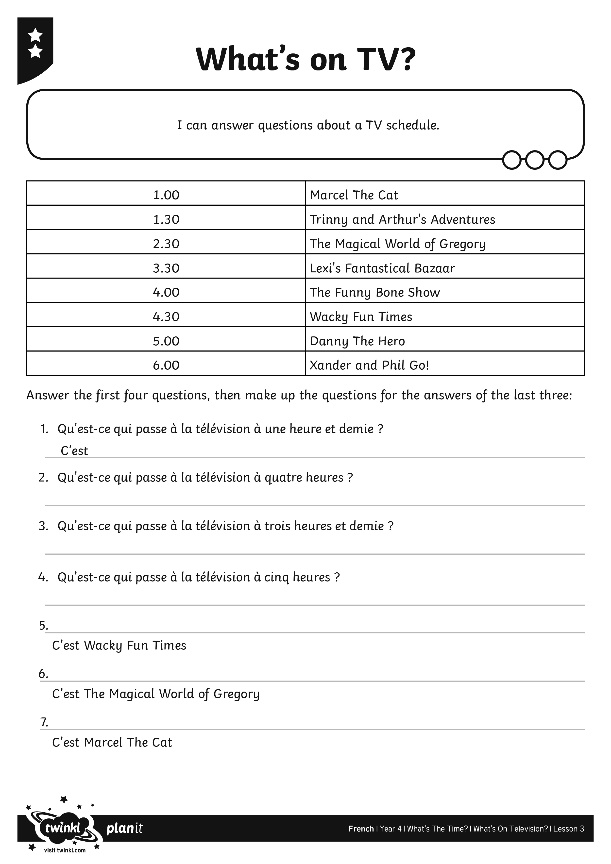 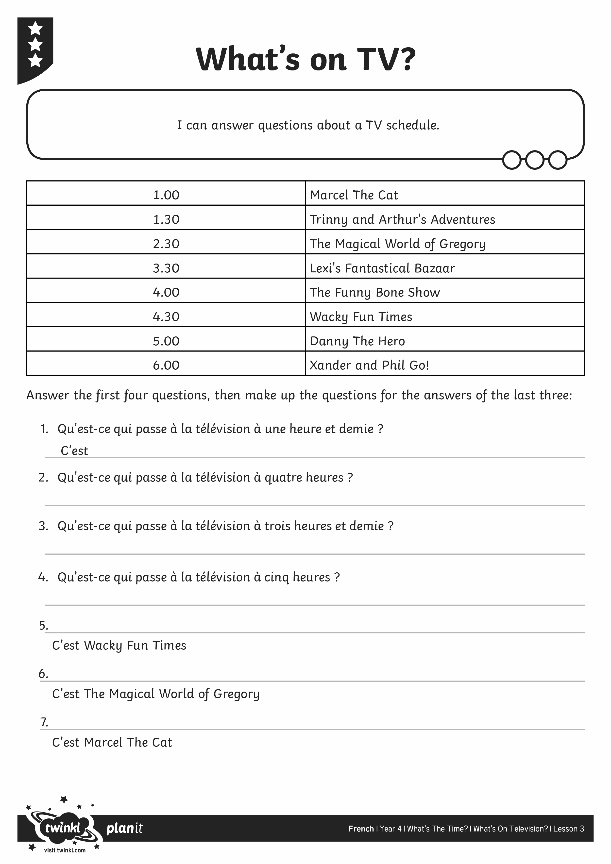 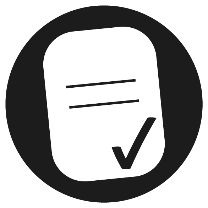 Aim
I can answer and ask a question about a TV schedule.
Success Criteria
I can read a TV schedule to answer the question ‘Qu'est-ce qui passe à la télévision à….?’

I can write a question to a given answer.